Снегоуборщики PATRIOT
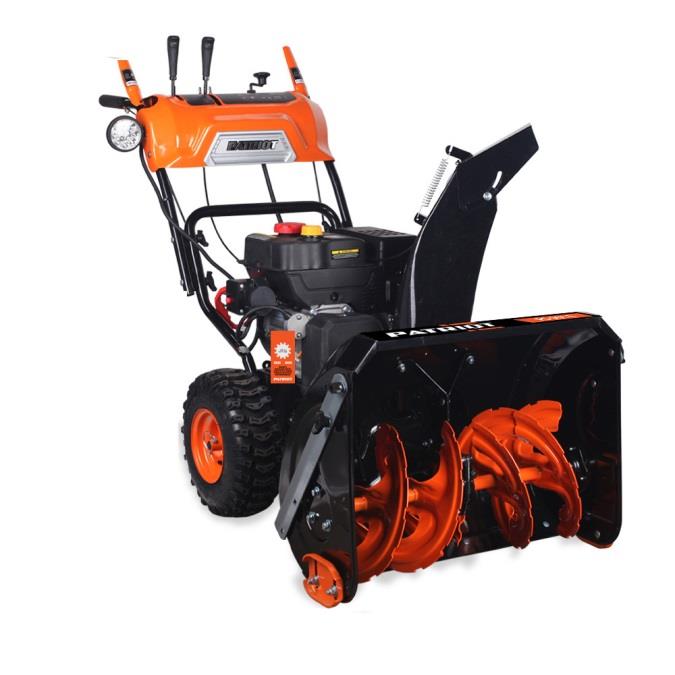 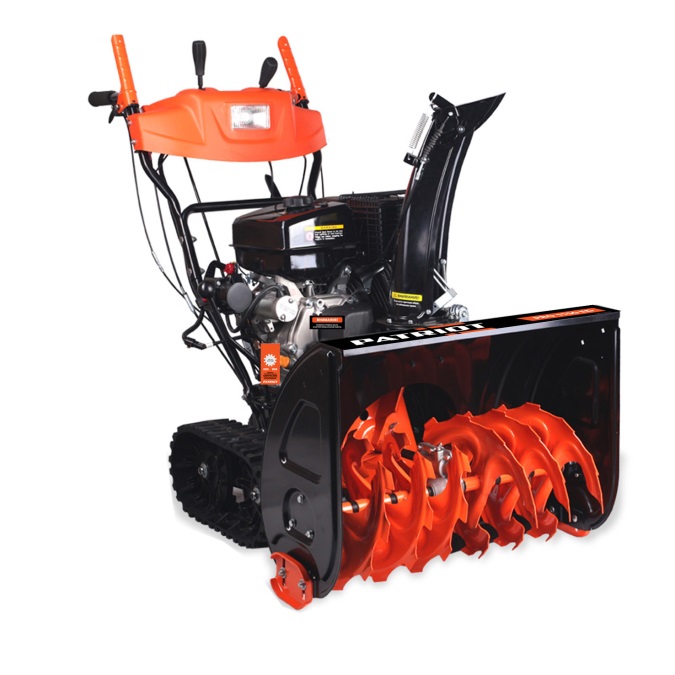 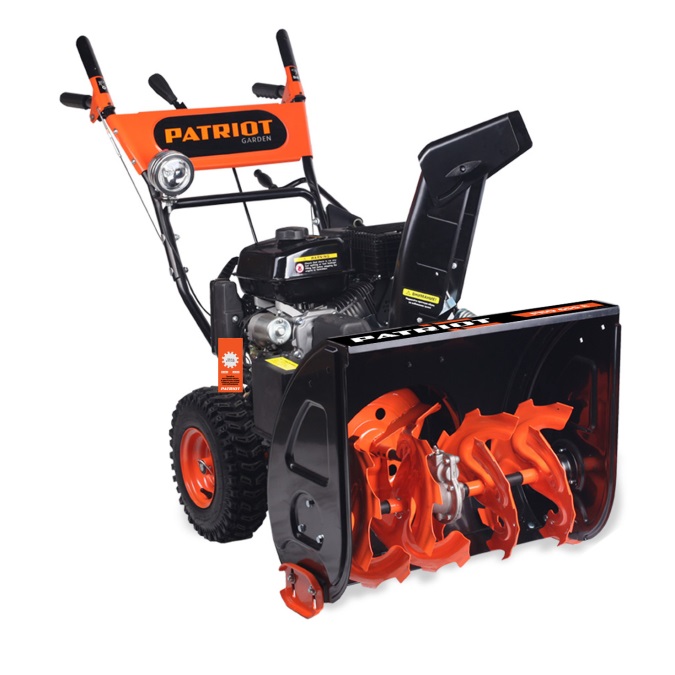 Основные отличия модельного ряда 2013 ГОДА и особенности производства.
В 2013г контроль качества на всех этапах производства осуществляют инженеры командированные на завод.
     1. контроль поступающих комплектующих
     2. контроль в процессе сборки.
     3. контроль заправляемых смазочных объемов
     4. все снегоуборщики полностью собираются 
     5. все снегоуборщики обкатываются на стендах.
     6. перед отправкой происходит выборочная проверка в холодильных камерах. 
     7. на заключительном этапе все результаты проверок поступают в Москву.
Проверка динамометрическим ключом
Для исключения плохой затяжки, теперь ВСЕ соединения проверяются динамометрическим ключем.
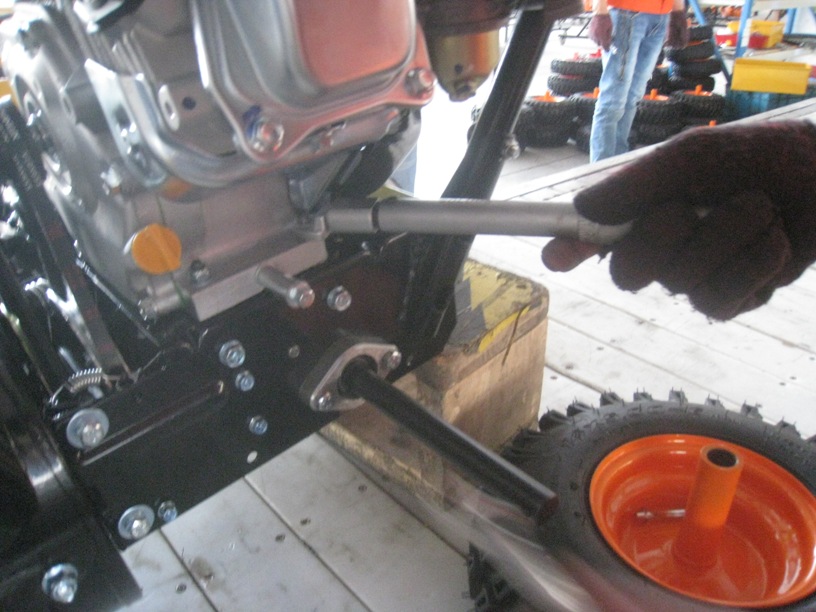 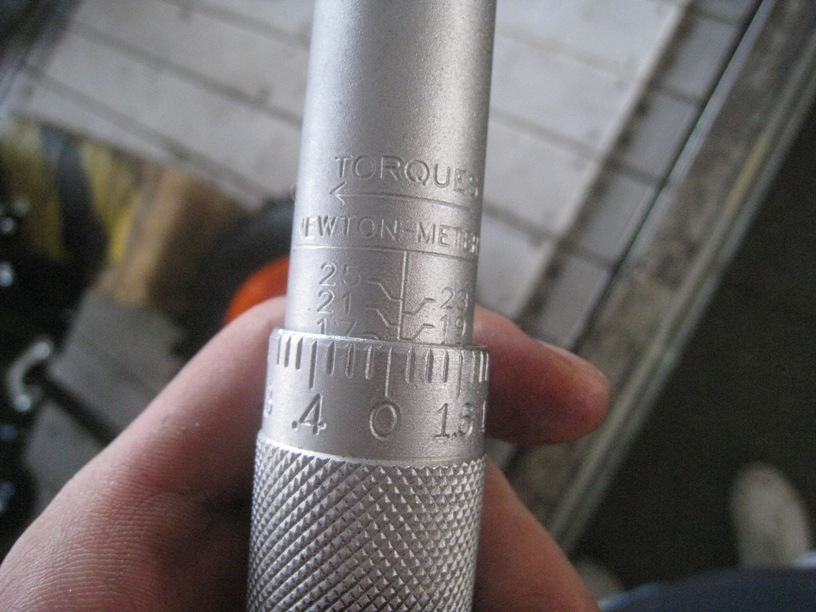 Ждем окончательной проверки
Вся техника собирается и регулируется.
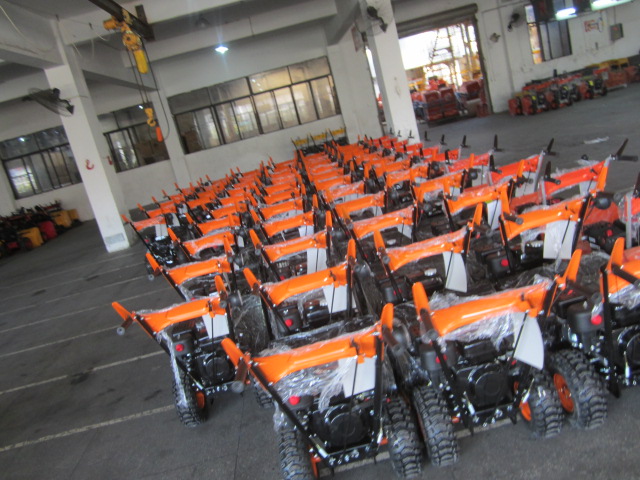 Проверка на стенде
Каждая единица проверяется на стенде
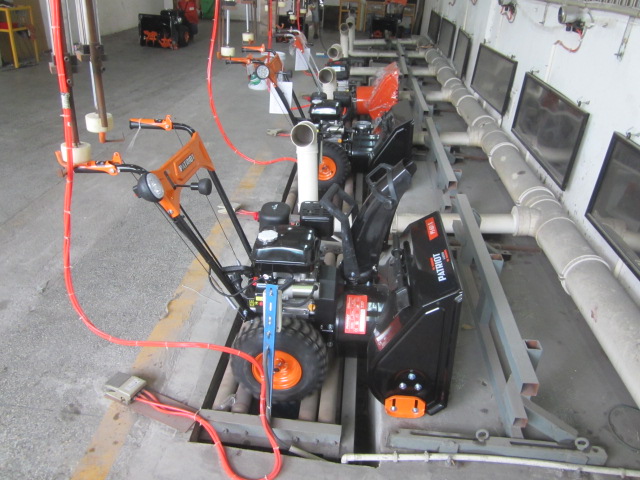 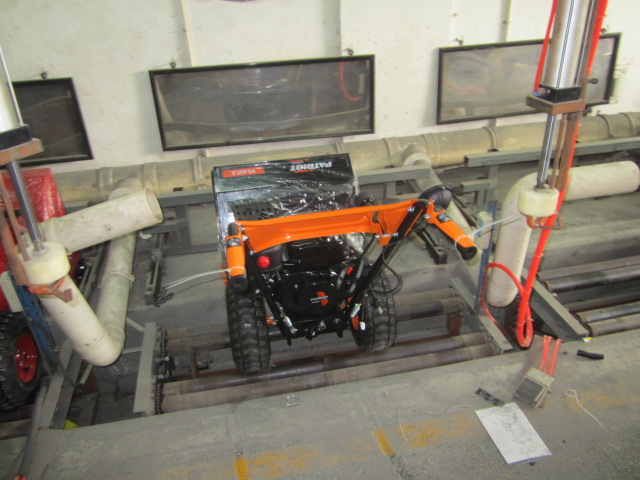 Проверка холодом
Перед отправкой производится выборочная «проверка холодом».
Снегоуборщики замораживают до -25, потом заводят и более часа гоняют на стенде в холоде.
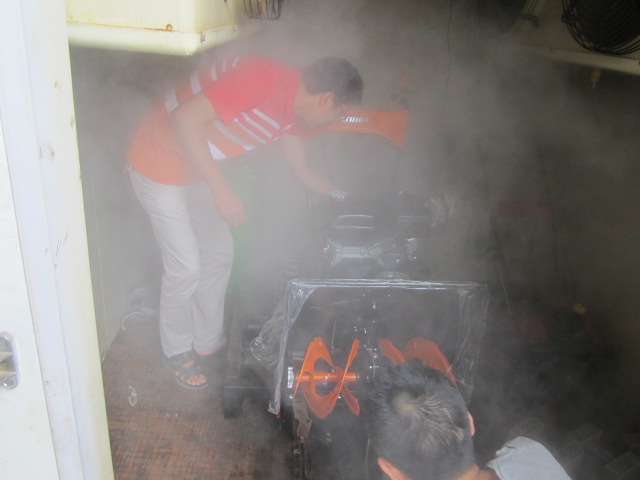 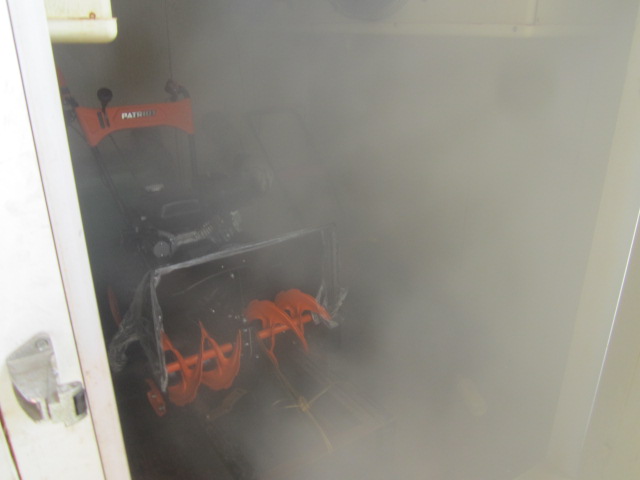 Конструктивные особенности
Редуктор
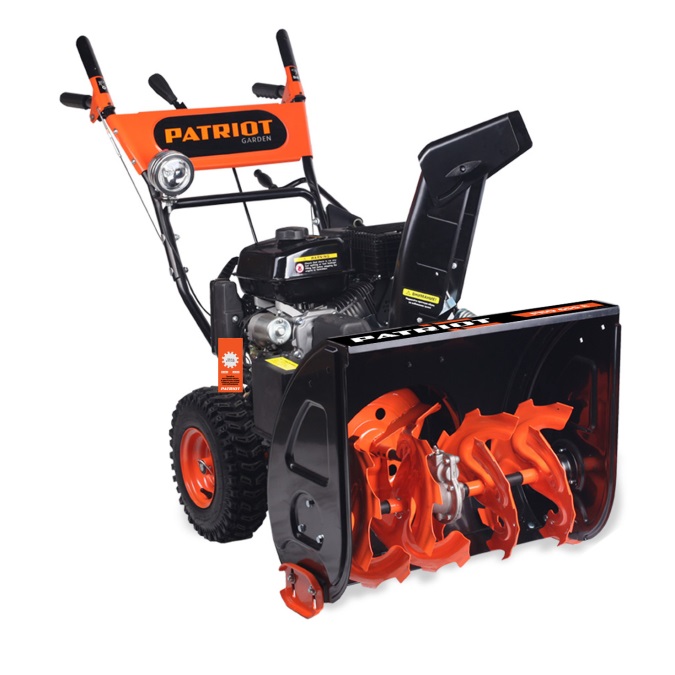 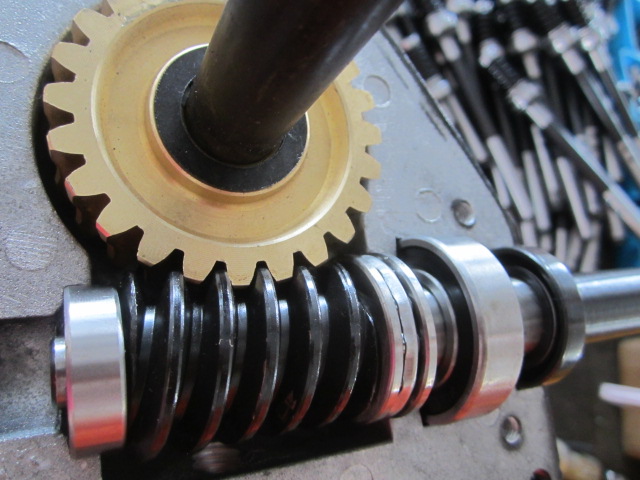 В редукторе установлены подшипники.
Шестерня редуктора из бронзы.
Конструктивные особенности
Редуктор
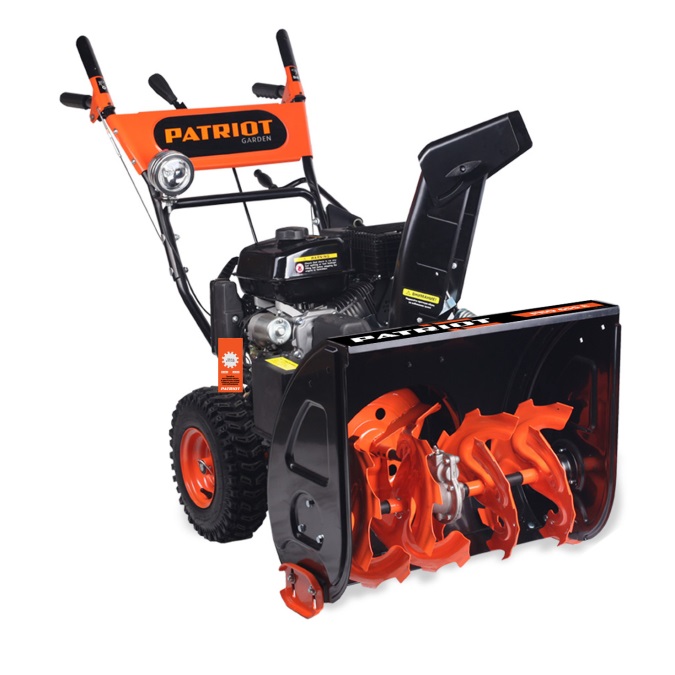 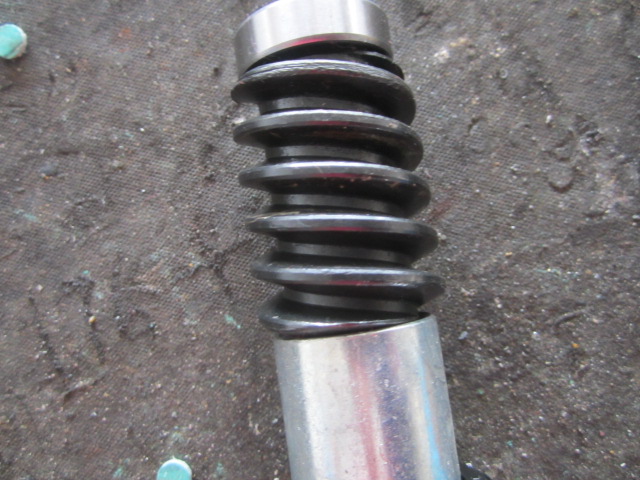 Увеличен диаметр  вала червяка и шнеков
Конструктивные особенности
Шнек
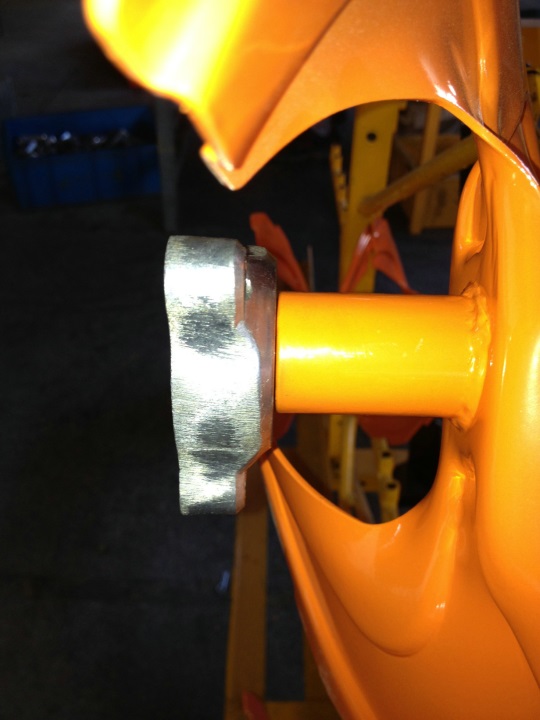 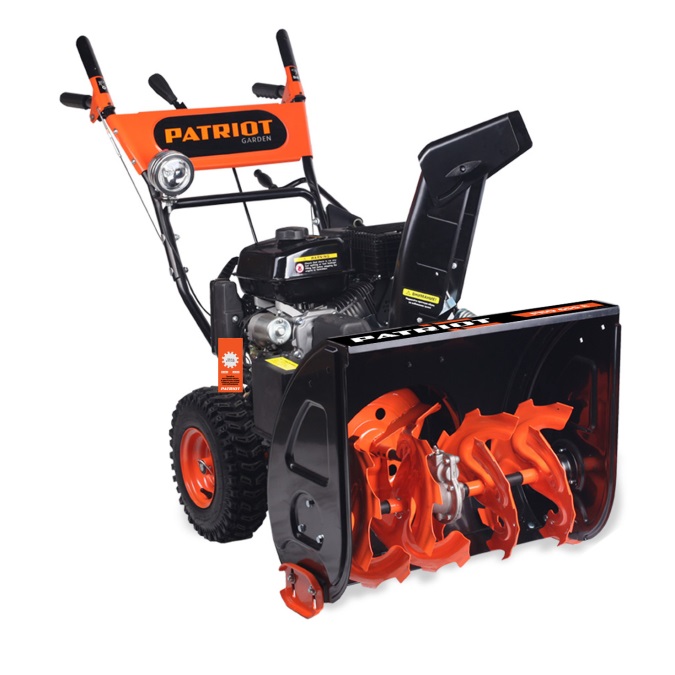 Шнеки крепятся в подшипники
Конструктивные особенности
Шнек
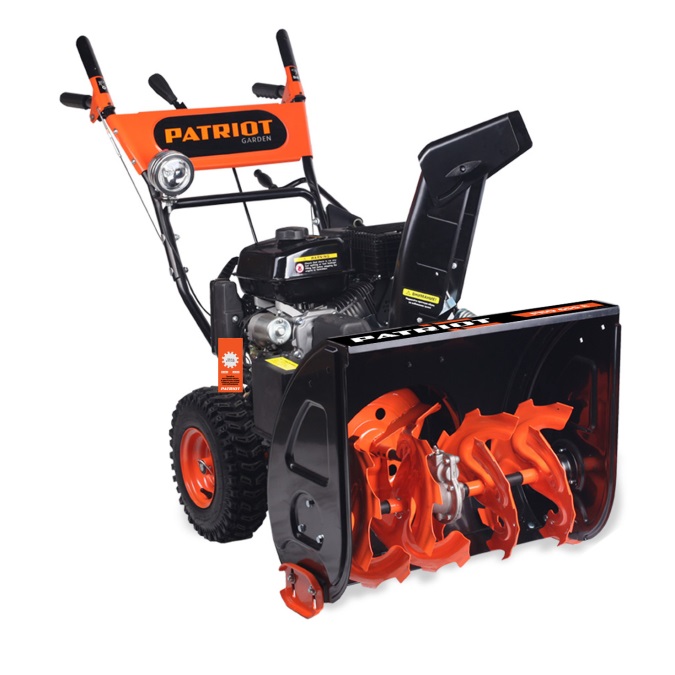 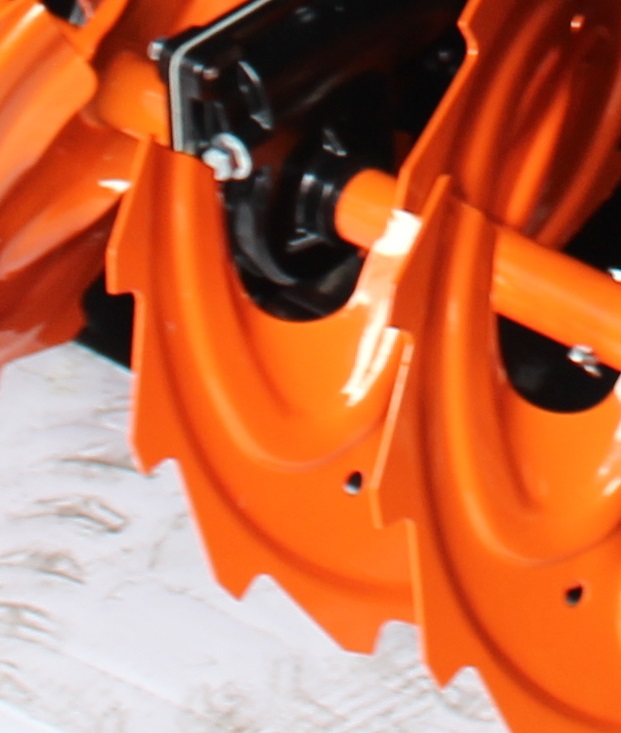 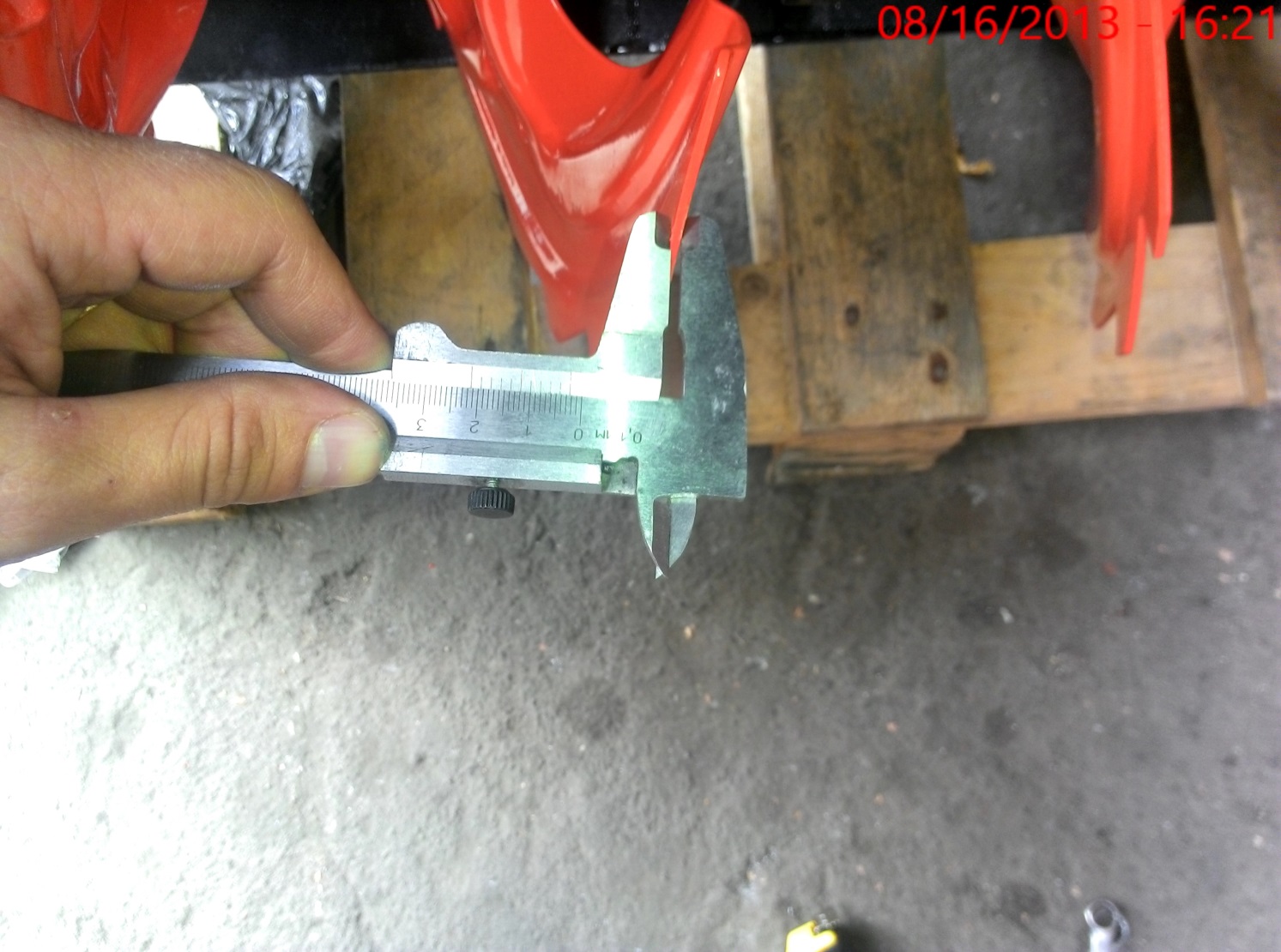 На всех моделях установлены агрессивные шнеки и увеличена толщина.
Конструктивные особенности
Слив масла
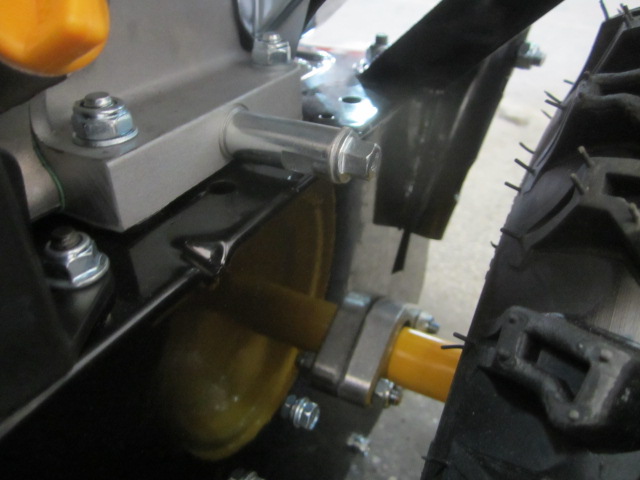 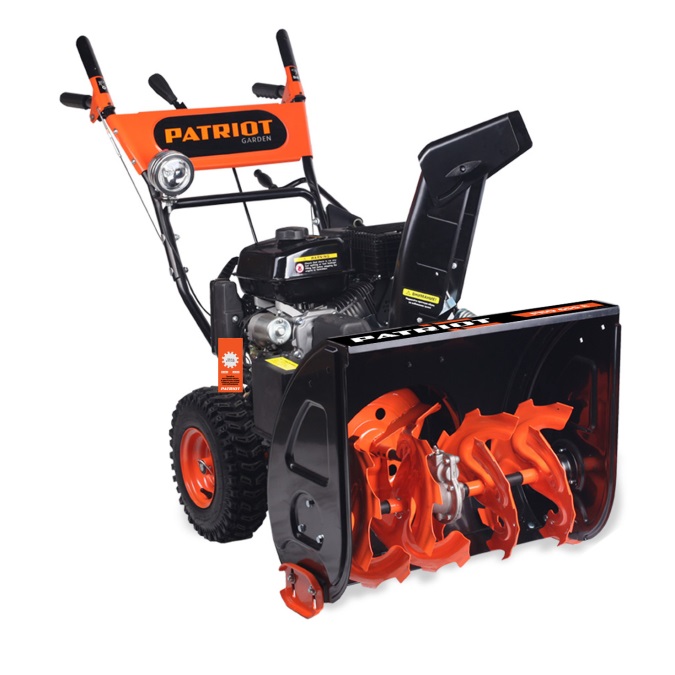 Устанавливается трубка для слива масла.
Конструктивные особенности
Механизм переключения скоростей
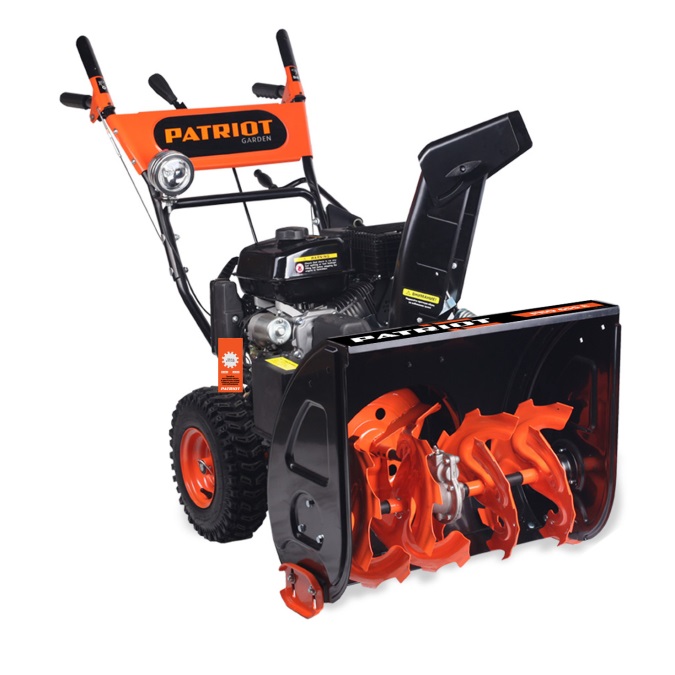 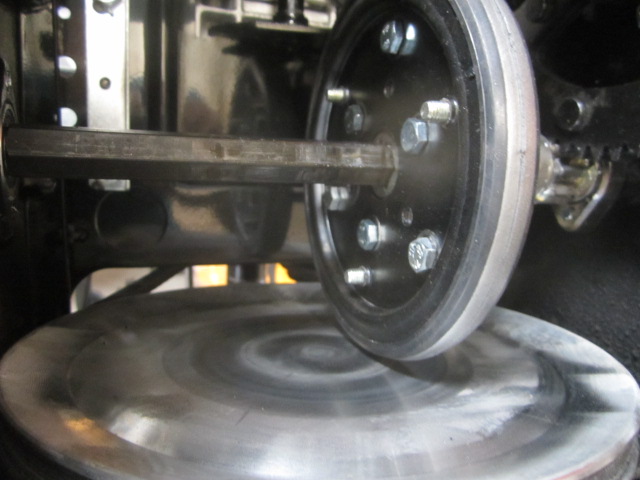 Разборное кольцо сцепления делает снегоуборщик ремонтопригодным.
Конструктивные особенности
Колеса
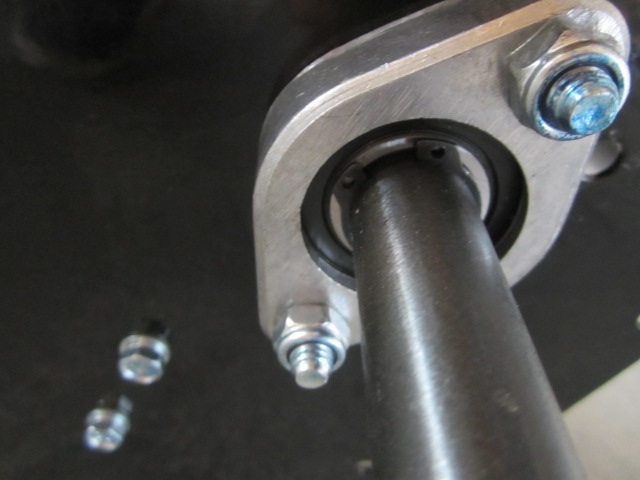 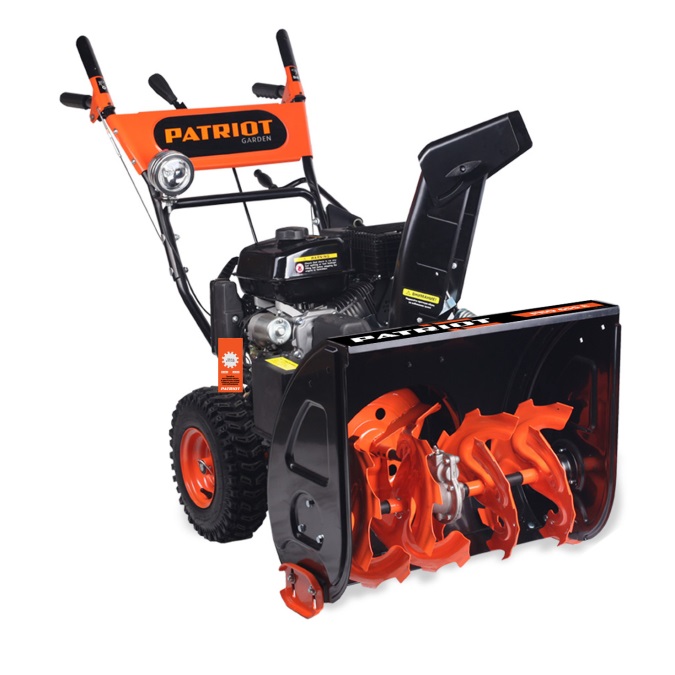 Оси колес установлены на подшипники.
Конструктивные особенности
Колеса
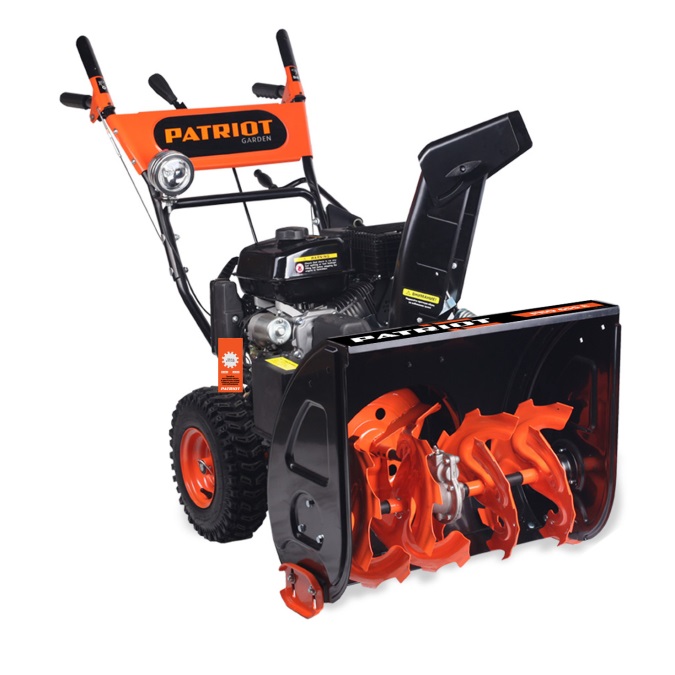 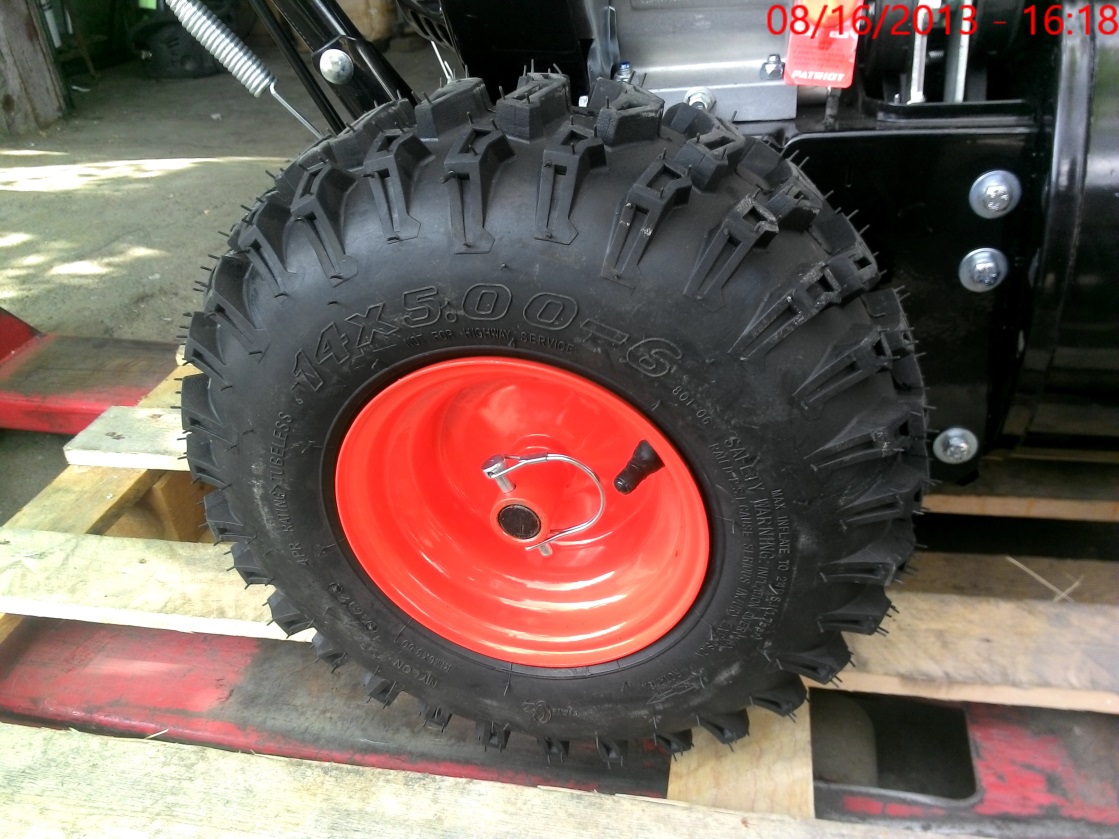 Увеличенный зимний протектор.
Конструктивные особенности
Ручки
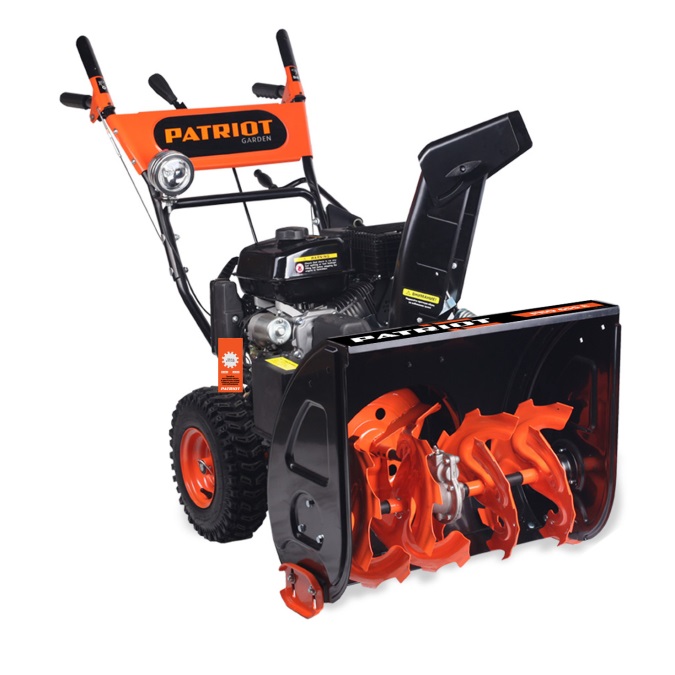 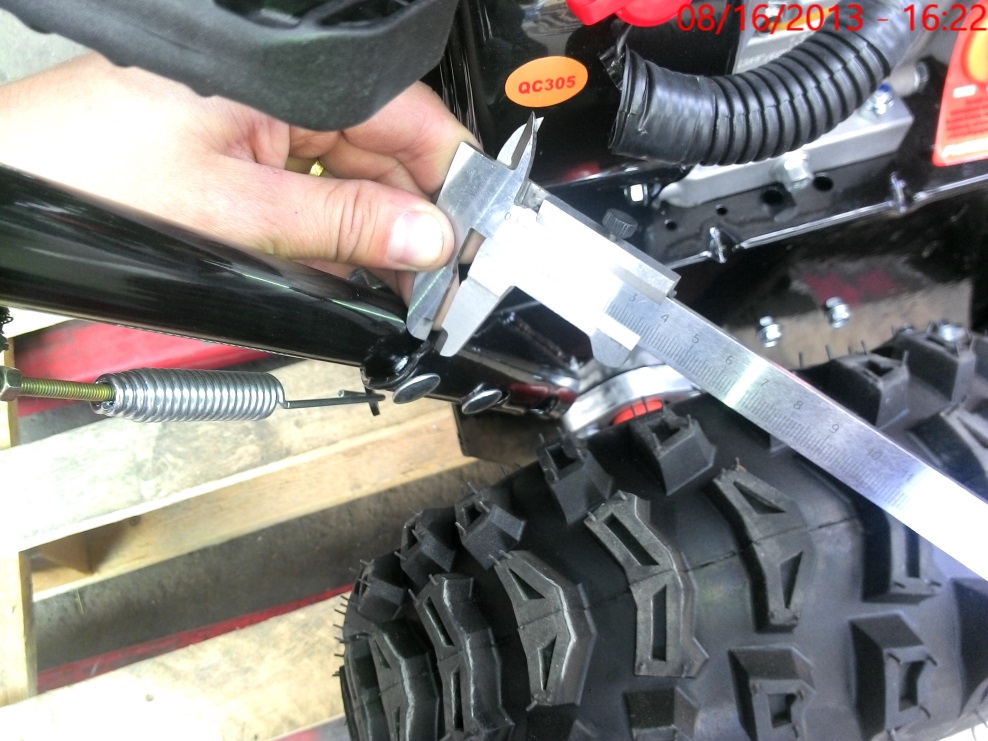 Увеличена толщина крепления ручек.
Конструктивные особенности
Корпус
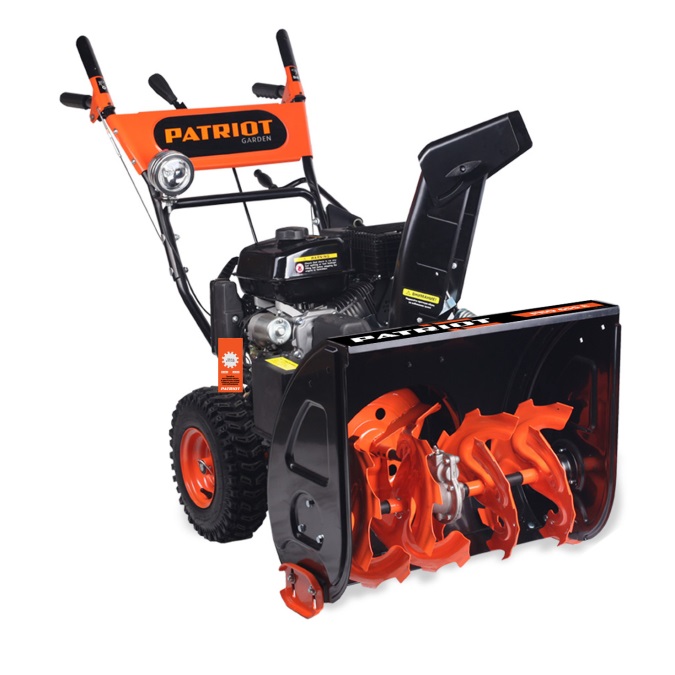 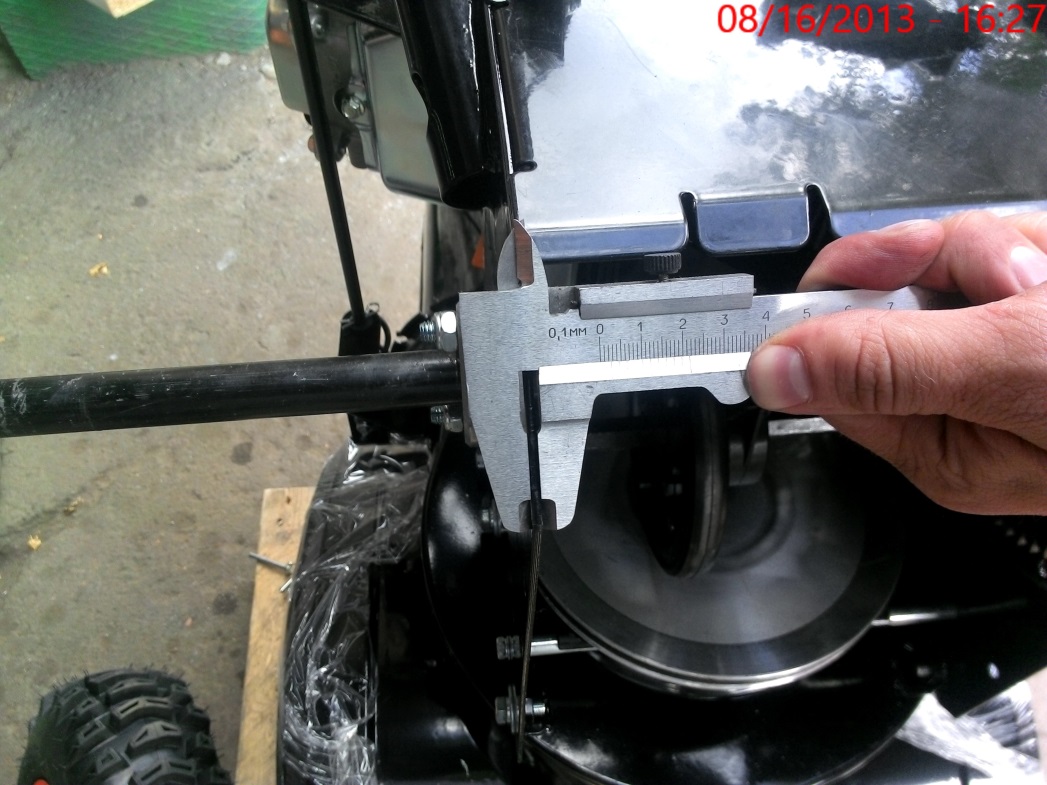 Увеличена толщина корпуса, корпус стал жестче.
Классификация снегоуборщиков
Три группы снегоуборщиков:
    Серия PRO
    Серия PS
    Patriot Home garden
Классификация снегоуборщиков
Серия PRO
PRO 650
PRO 655 E
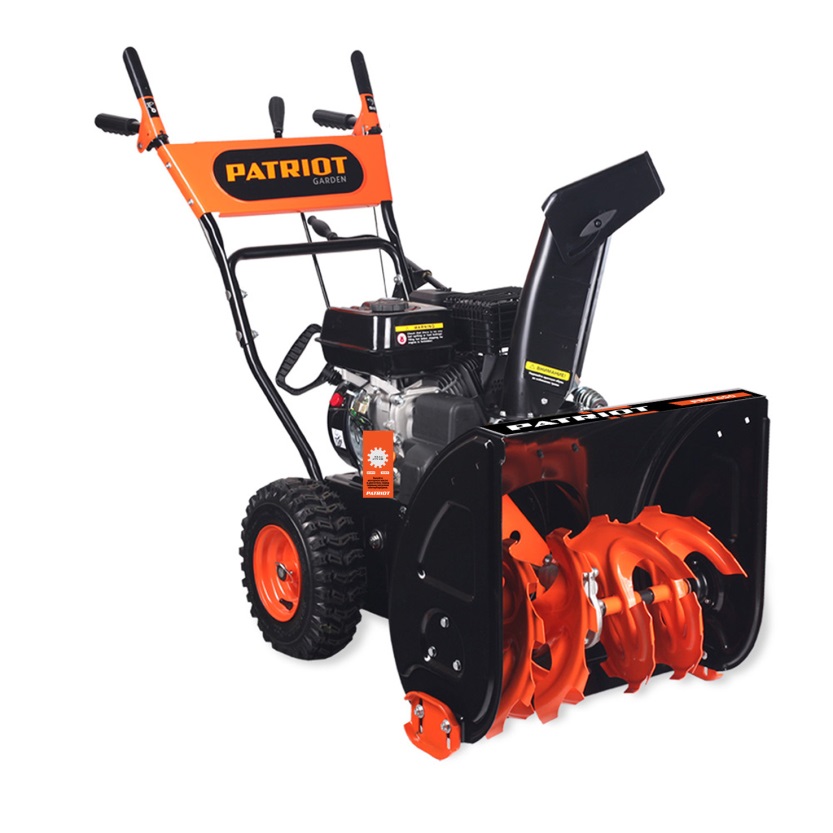 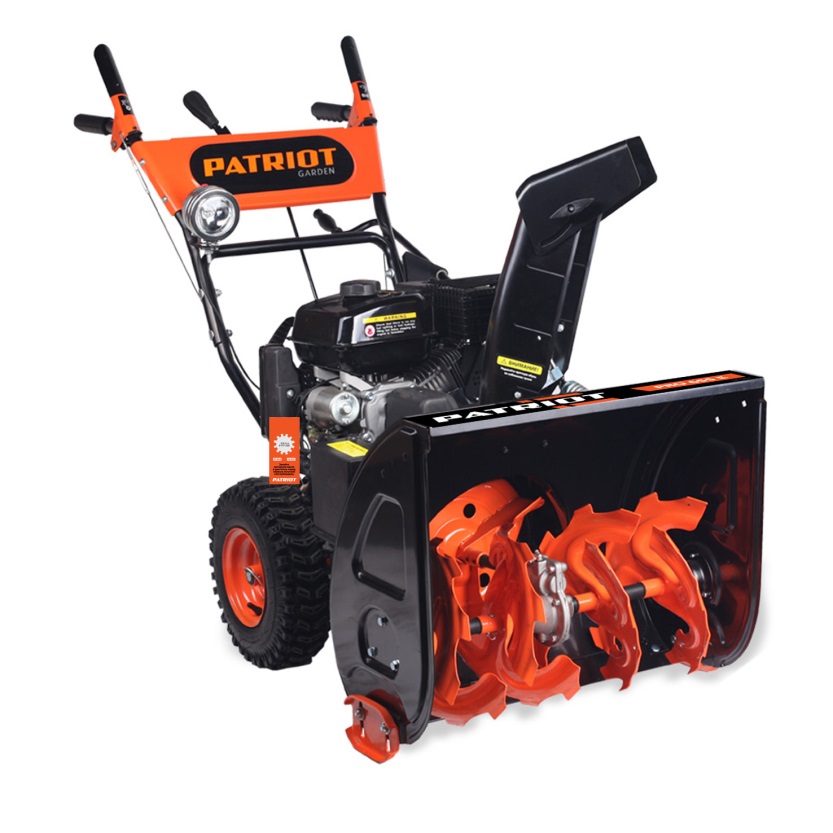 2012 г. PS 650DE
Фара, эл. Стартер 12V
Изменен дизайн.
2012 г. PS 650D
Изменен дизайн..
Классификация снегоуборщиков
Серия PRO
PRO 658 E
PRO 800 E
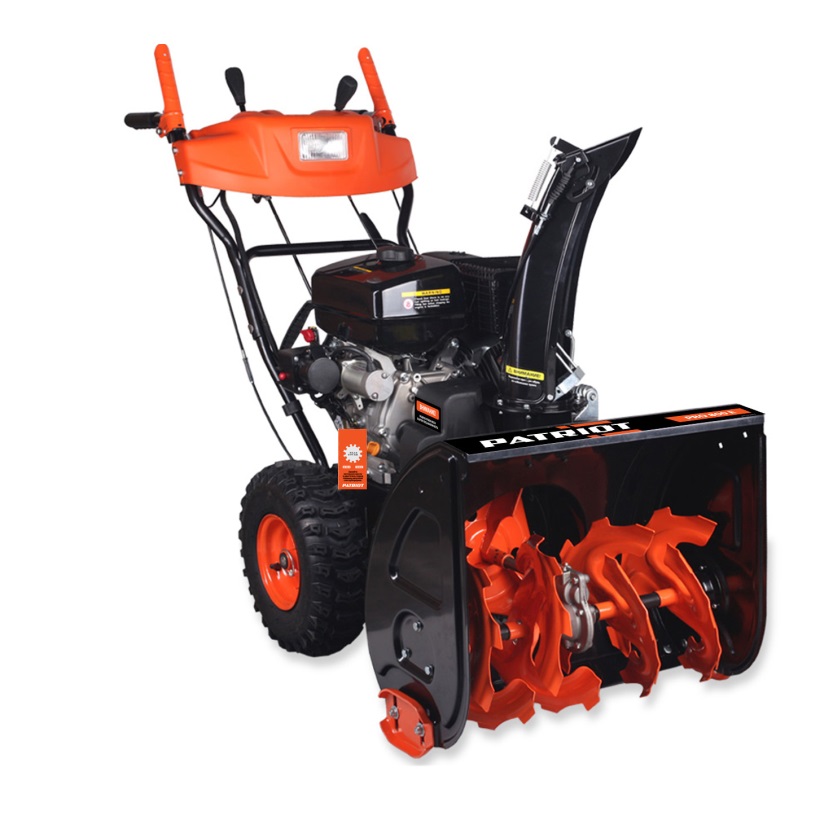 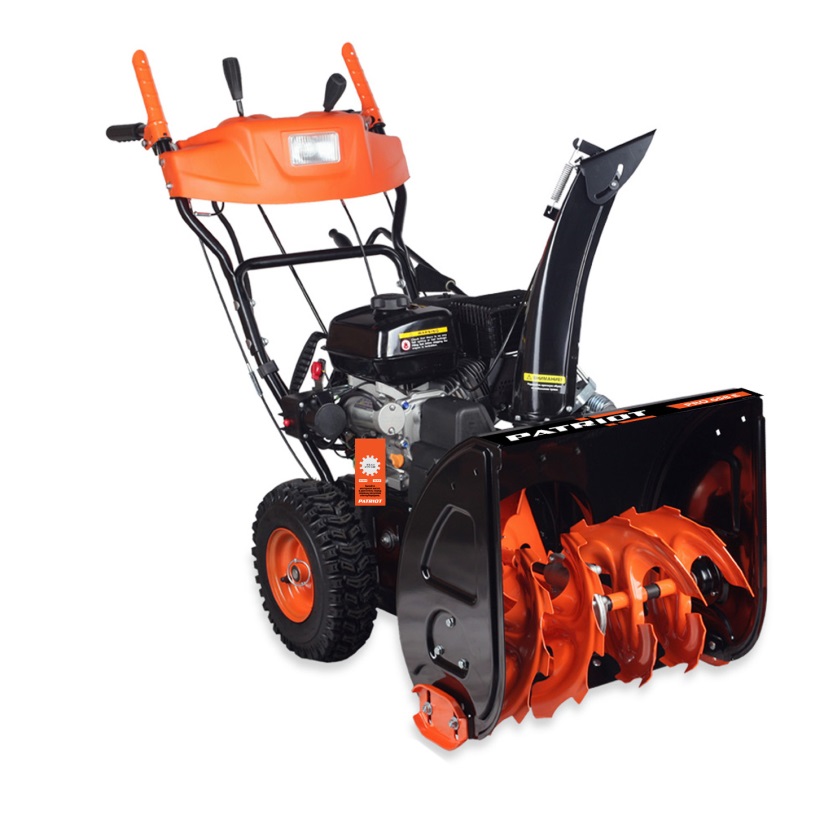 2012 г. PS 800DDE
Изменен дизайн. 8л.с.
Фара, эл. cтартер 220V
2012 г. PS 650DDE
Изменен дизайн
Фара, эл. стартер 220В.
Классификация снегоуборщиков
Серия PRO
PRO 881 E
PRO 1100 ED
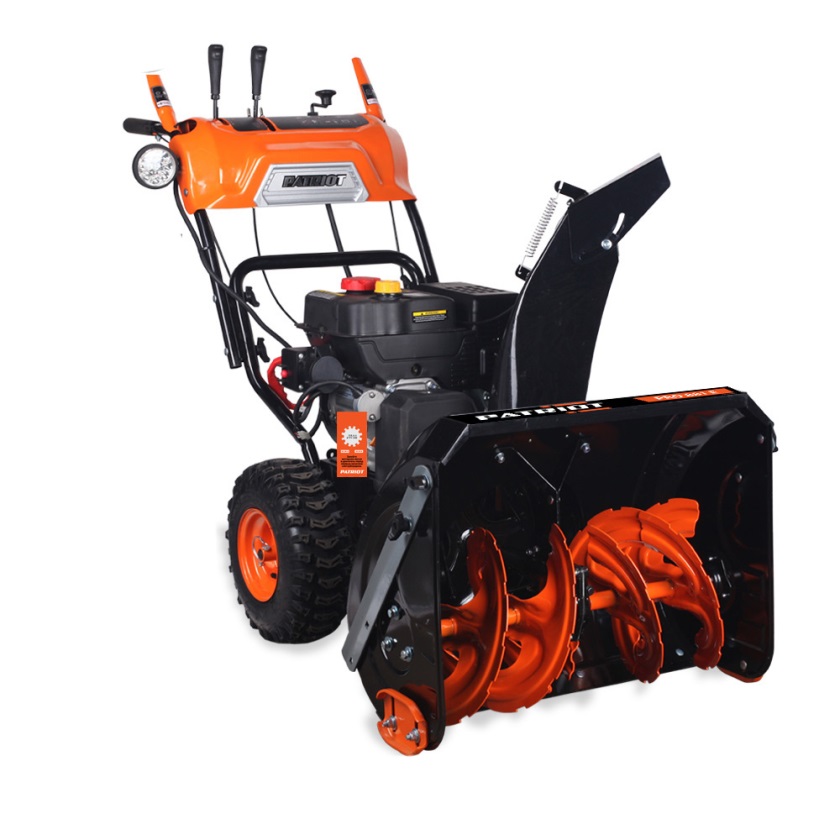 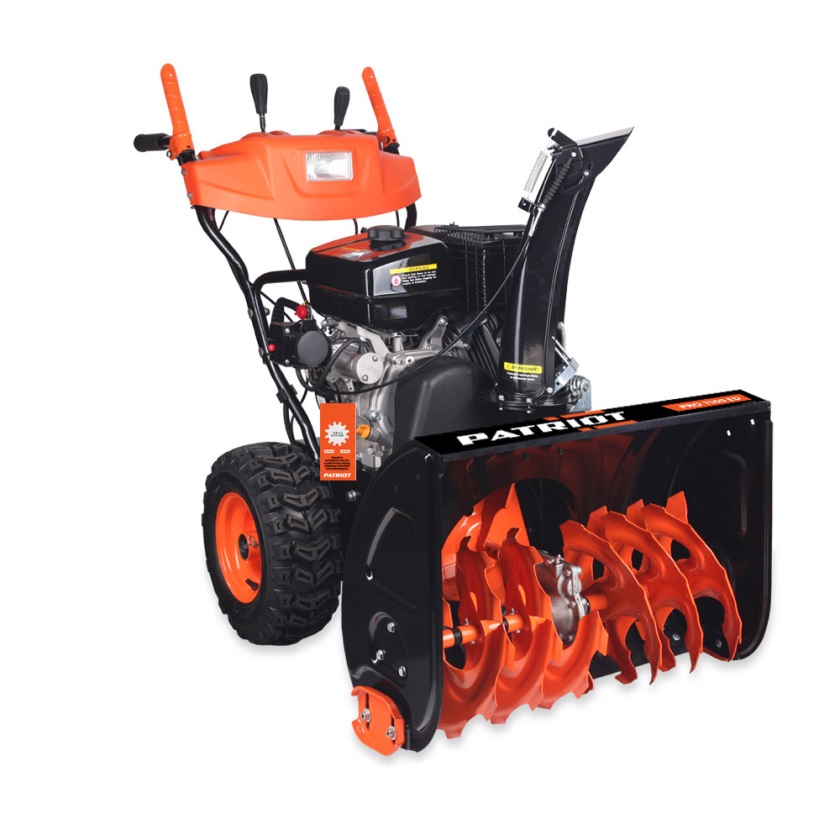 2012 г. PS 1100DDE
Изменен дизайн. 11л.с.
Фара, эл. cтартер 220V подогрев ручек, free hand control.
2012 г. PS 871DDE
Изменен дизайн
Фара, эл. стартер 220В подогрев ручек.
Классификация снегоуборщиков
Серия PRO
PRO 981 ED
2012 г. PS 961DDE
Изменен дизайн
Двигатель B&S 9 лс, электростартер 12V, светодиодная фара , аккумулятор, скорость  6 вперед 2 назад, 
ширина ковша 76 cм, высота снежного покрова 51 см, электронное адаптивное управление  выброса снега 190 градусов и  угла выброса снега 70 градусов, подогрев ручек, функция "free hand control".
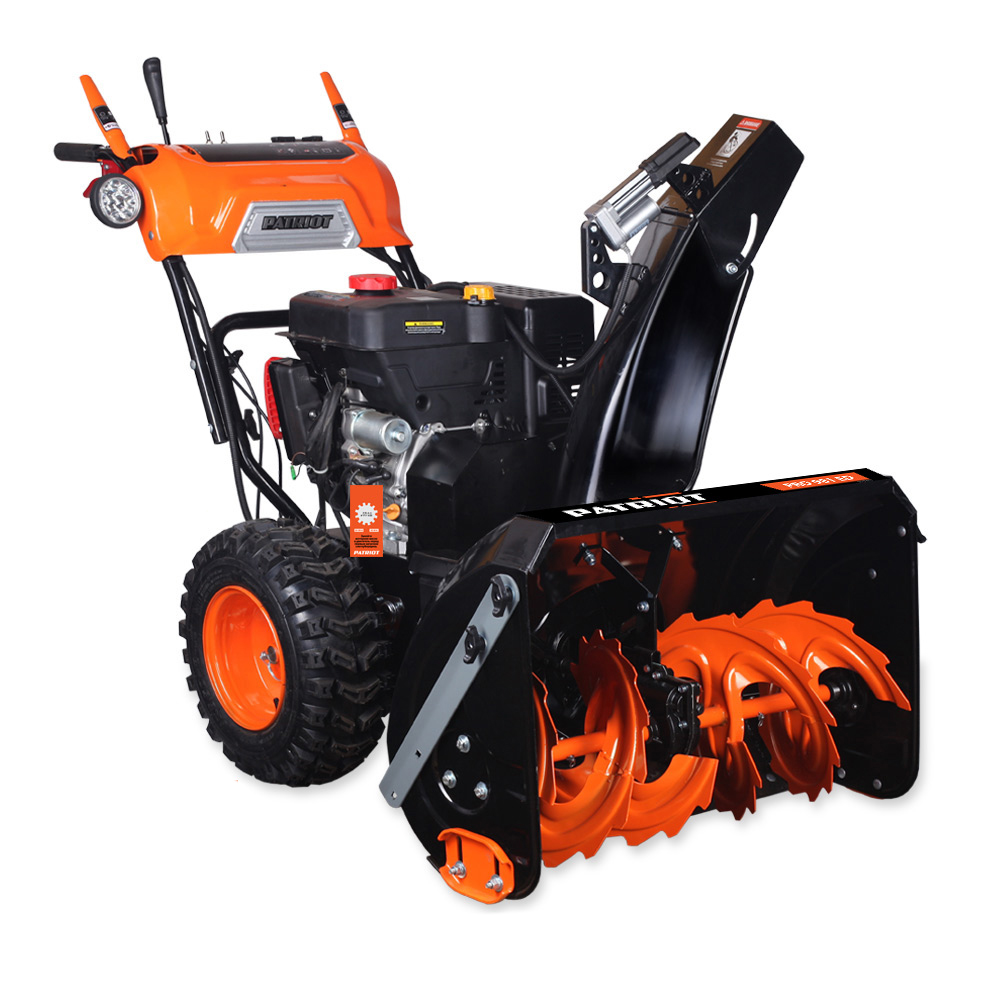 Классификация снегоуборщиков
Серия PRO
PRO 951 ED
PRO 1150 ED
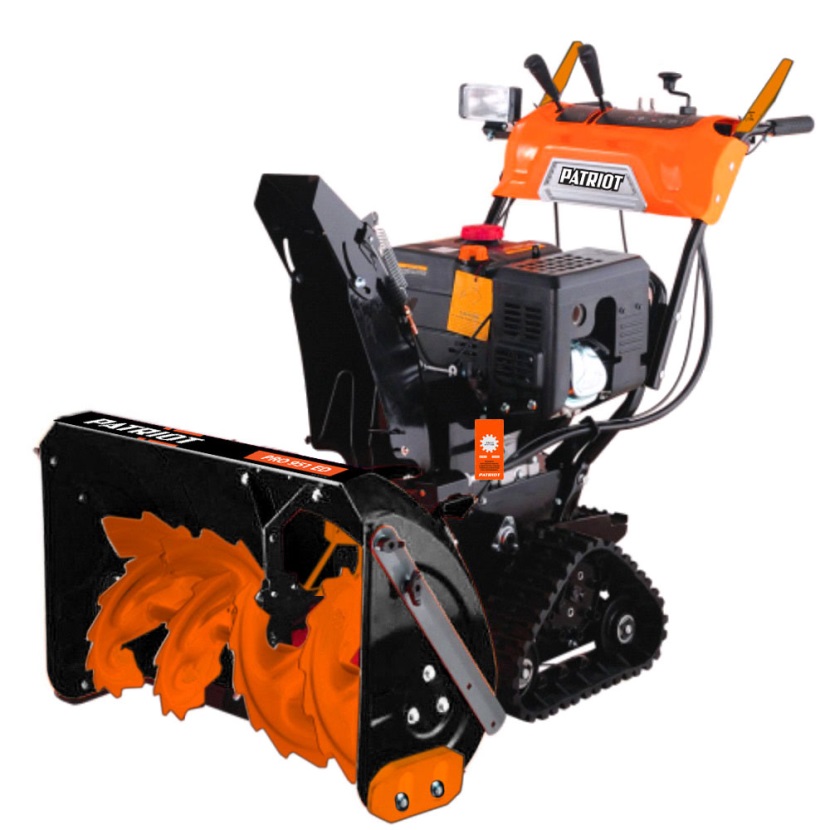 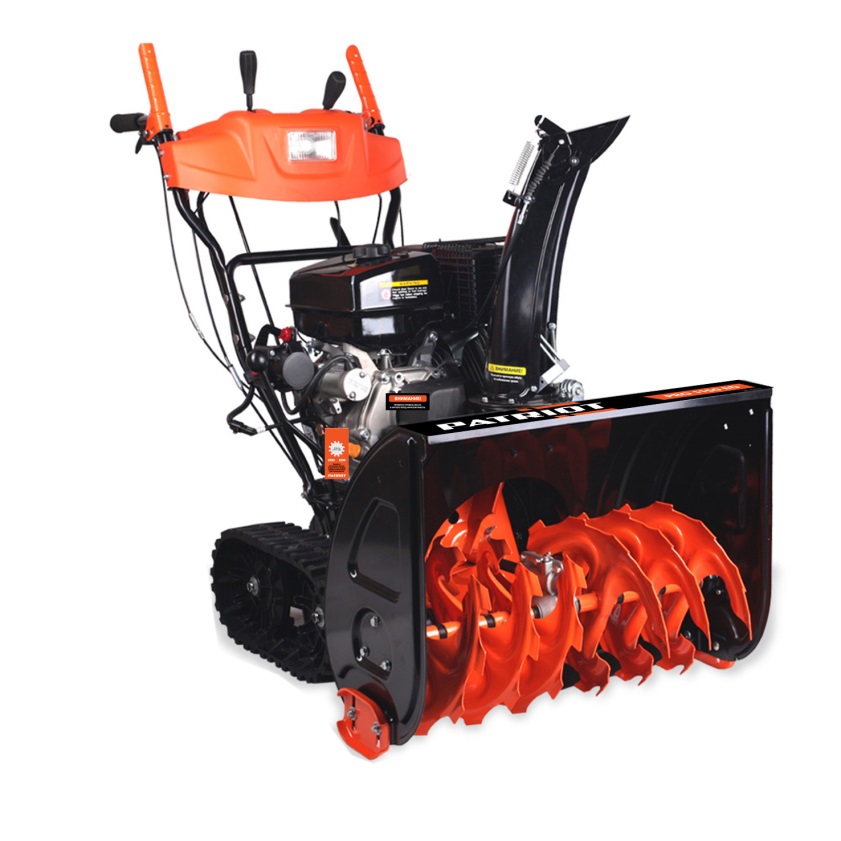 2012 г. PS 1100DET
Изменен дизайн. 11л.с.
Фара, эл. cтартер 220V подогрев ручек, блокировка дифференциала.
Новинка 2013г.
Двигатель B&S 9 лс Фара, эл. cтартер 220V подогрев ручек, free hand control.
Классификация снегоуборщиков
Серия PRO
PRO 1401ED
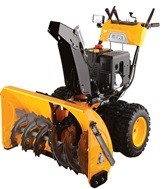 Новинка 2013г.
14 лс, электростартер 220v, фара,  скорость 
6 вперед 2 назад, подогрев ручек, ширина ковша 107 см, высота снежного
 покрова 51 см, направление выброса снега 190 градусов, угол выброса снега 70 градусов, функция «free hand control».
Ширина в 107см позволяет прочищать пешеходные дорожки за один проход. Ширина машины 160-170см,  место для машины всего за 2 прохода!!!
Сдвоенные колеса обеспечивают максимальное сцепление с грунтом!!!
Парки, пешеходные и авто дороги, стадионы.
Классификация снегоуборщиков
Серия PRO
PRO 777S
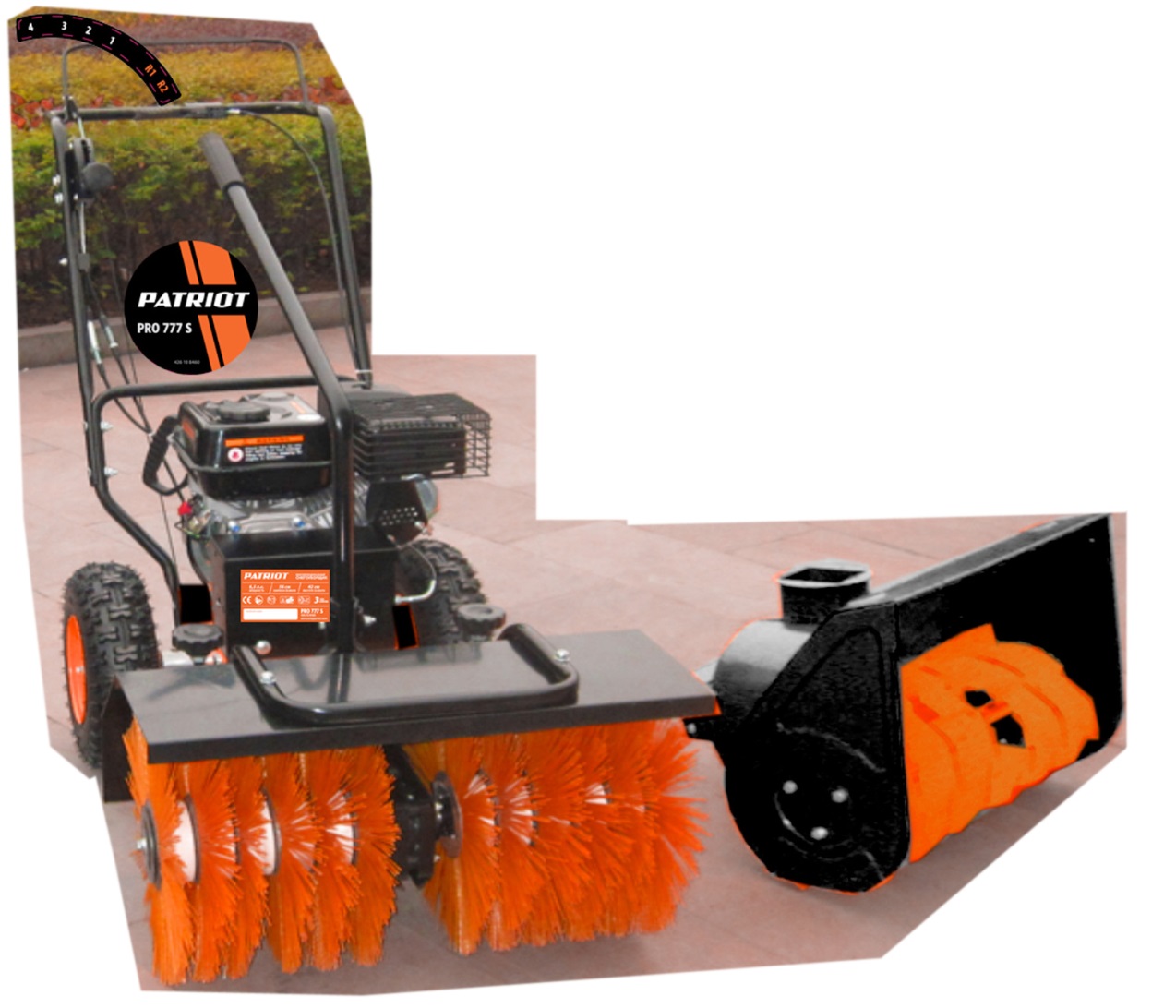 Новинка 2013г.
6,5 лс, ручной стартер, скорость 4 вперед 2 назад. Снегоотбрасыватель: ширина ковша 56 см, высота снежного 
покрова 42 см, направление выброса снега 190 градусов, угол выброса снега 70 градусов. Щетка: ширина 56см; диаметр 32см
Классификация снегоуборщиков
Серия PS
PS 301
2012 г. PS 301
Изменен дизайн
3,0 лс, ручной стартер, несамоходная, ширина ковша 47 см, высота снежного покрова 28 см, направление выброса снега 180 градусов, угол выброса снега 70 градусов,
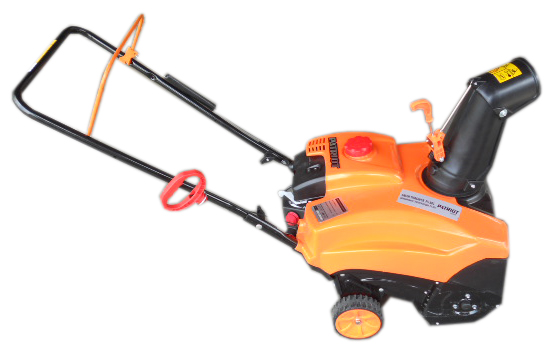 Классификация снегоуборщиков
Серия PS
PS 700
PS 710 E
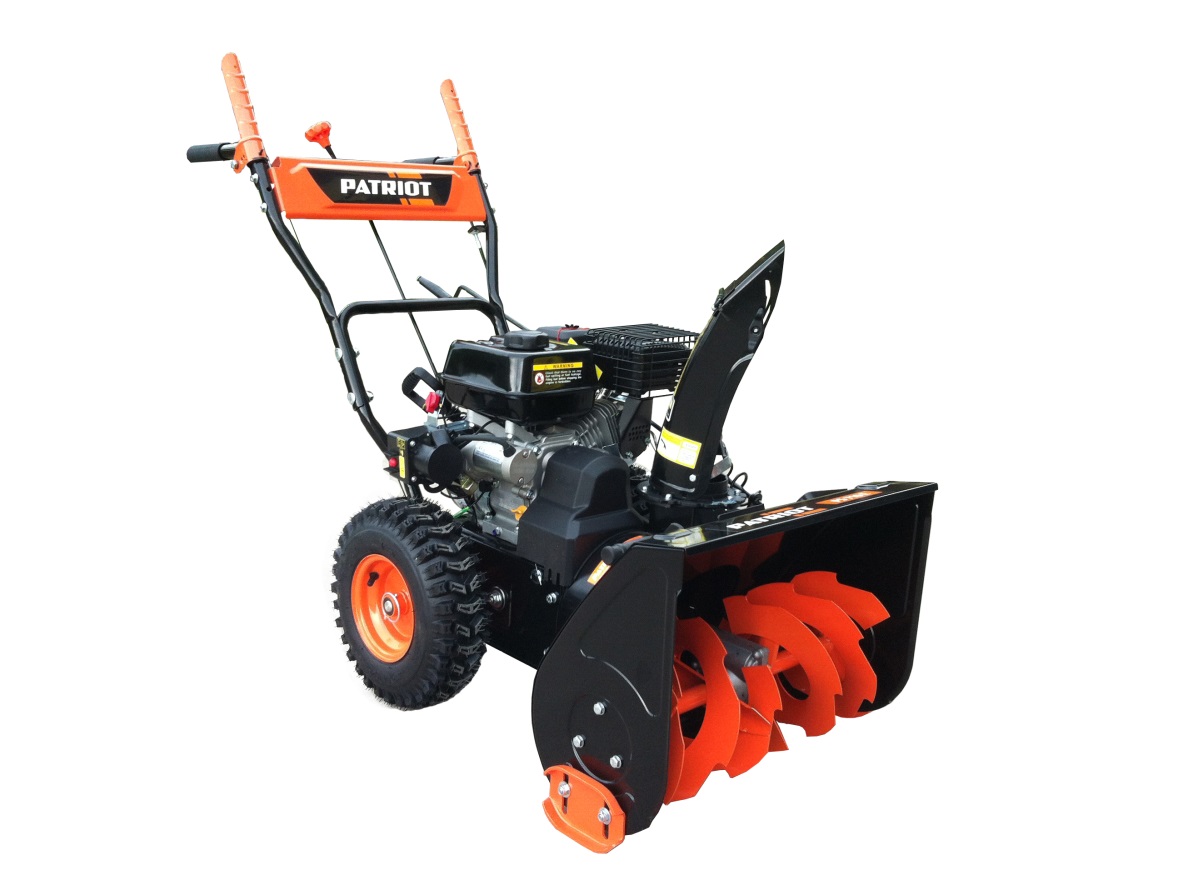 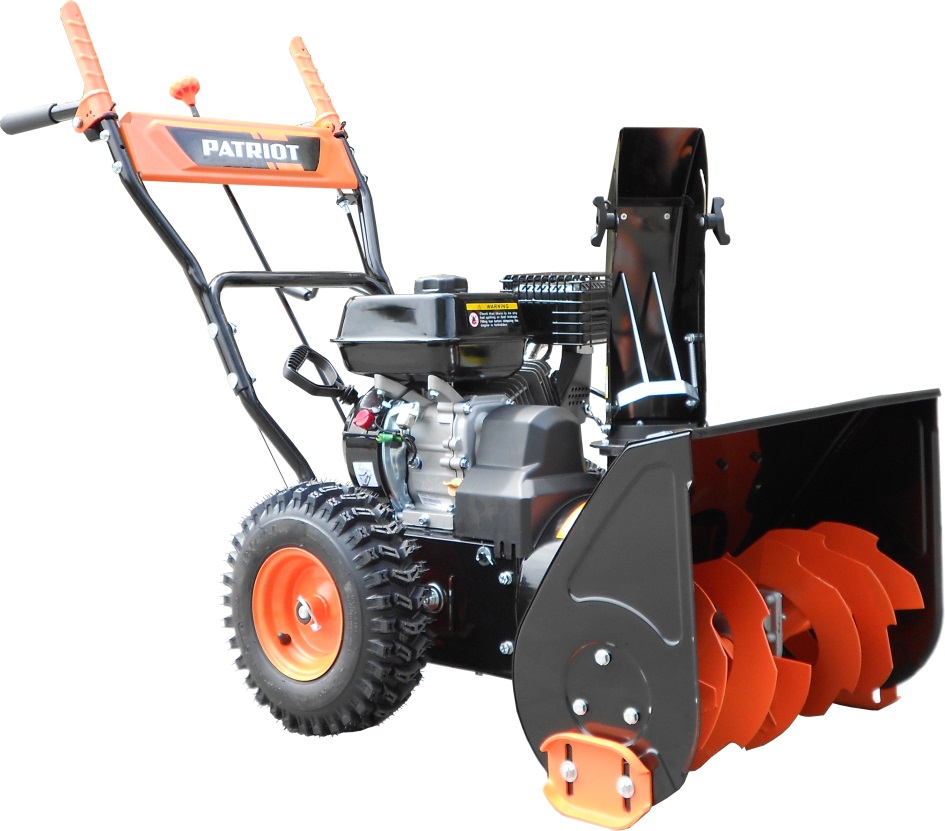 Модель 2013г.
 эл. cтартер 220V
Модель 2013 г.
Классификация снегоуборщиков
Серия PS
PS 731
PS 791 E
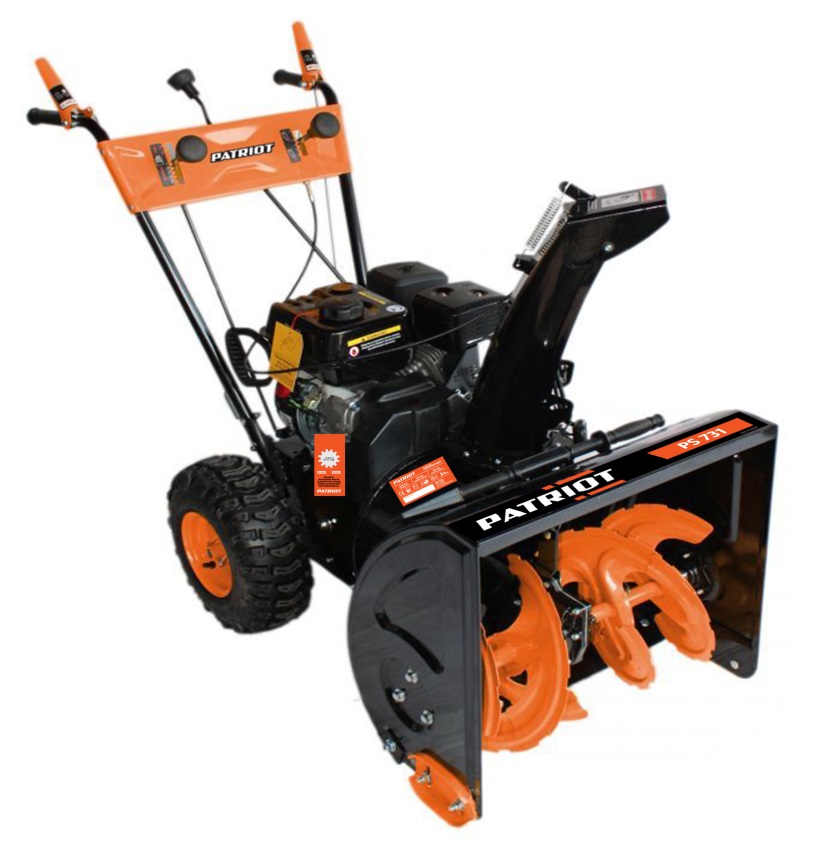 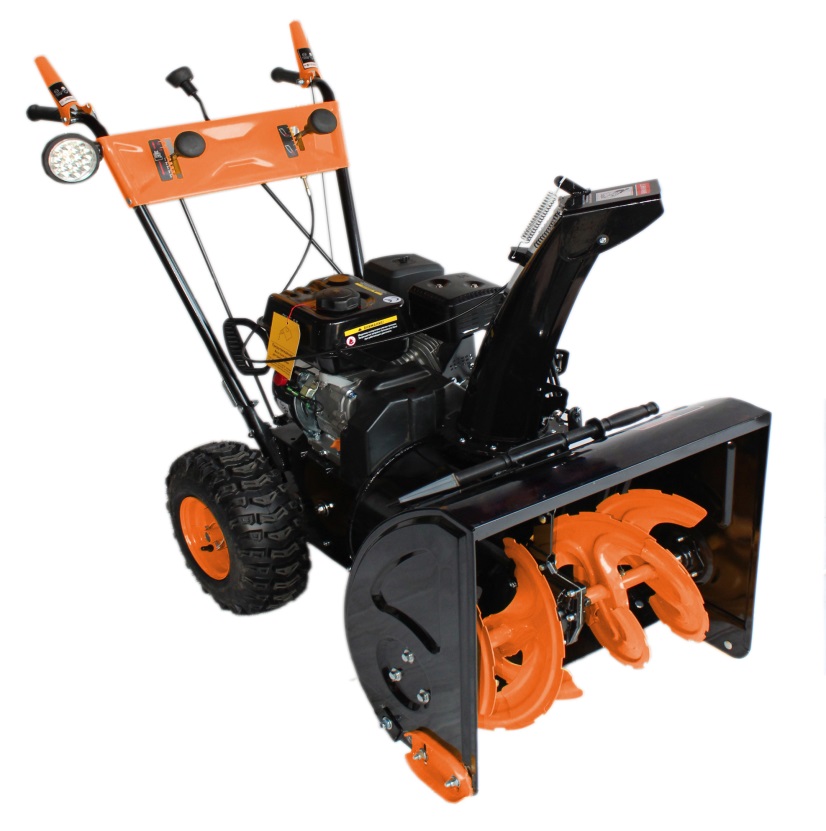 2012 г. PS 661DDE
Изменен дизайн. 6,5л.с.
Фара, эл. cтартер 220V
2012 г. PS 651D
Изменен дизайн
Классификация снегоуборщиков
Patriot Home Garden
PHG 72E
PHG 71
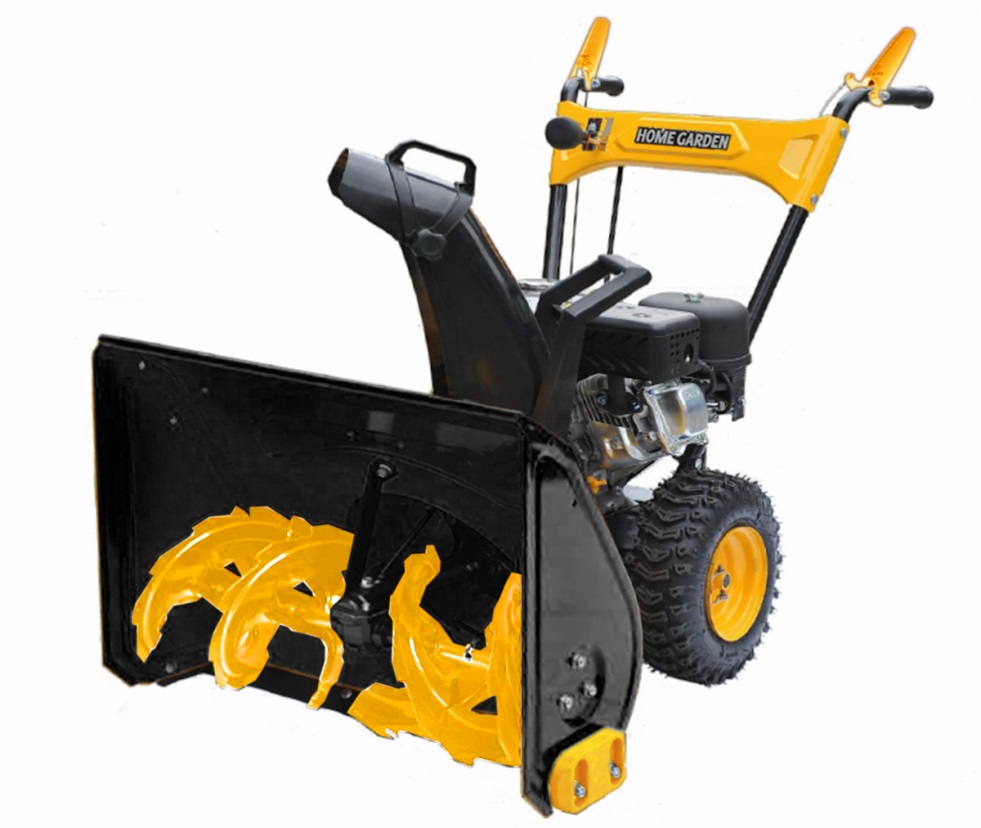 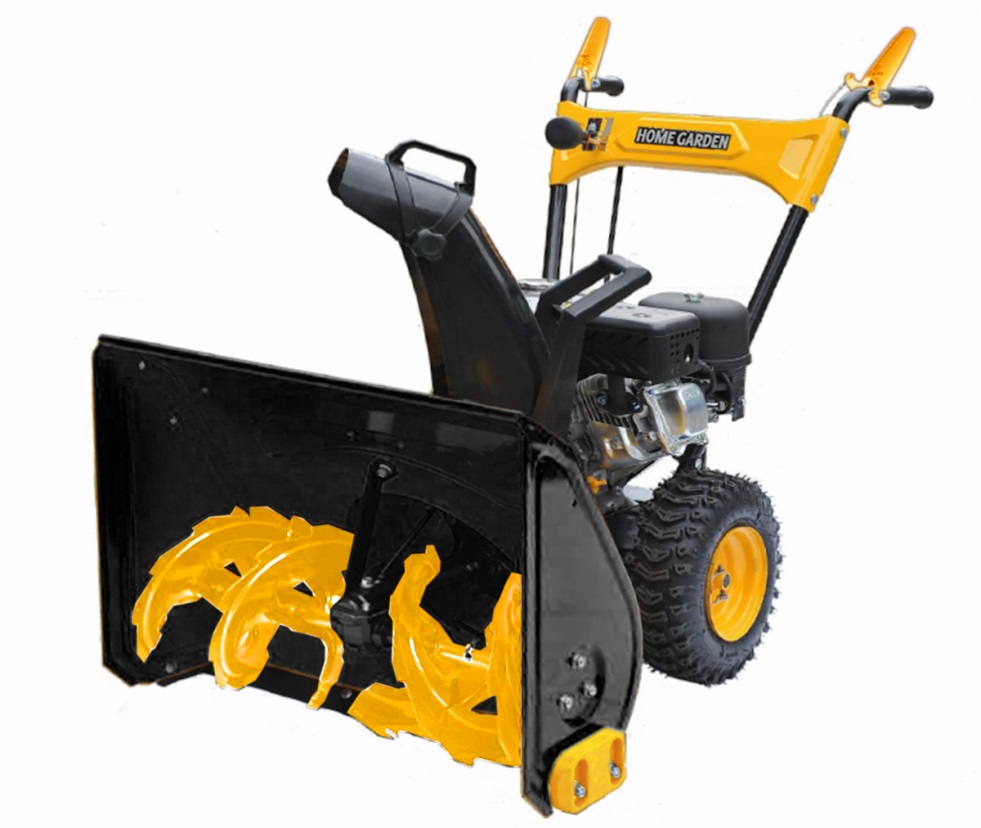 Модель 2013 г.
эл. cтартер 220V
Модель 2013 г.
Классификация снегоуборщиков
Patriot Home Garden
PHG 55
PHG 65E
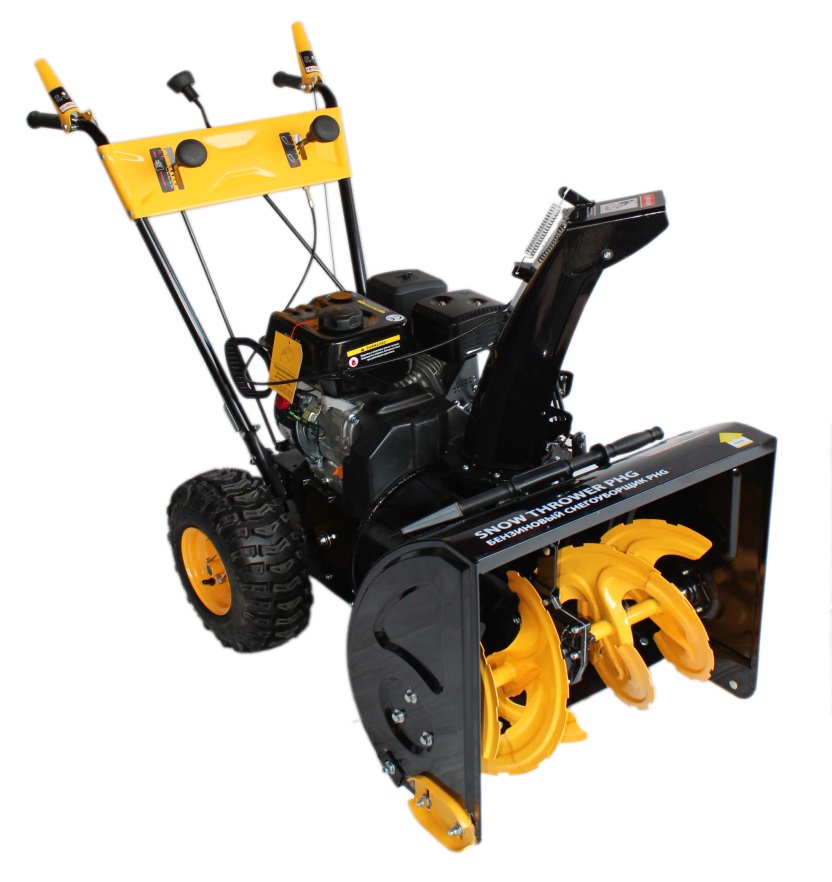 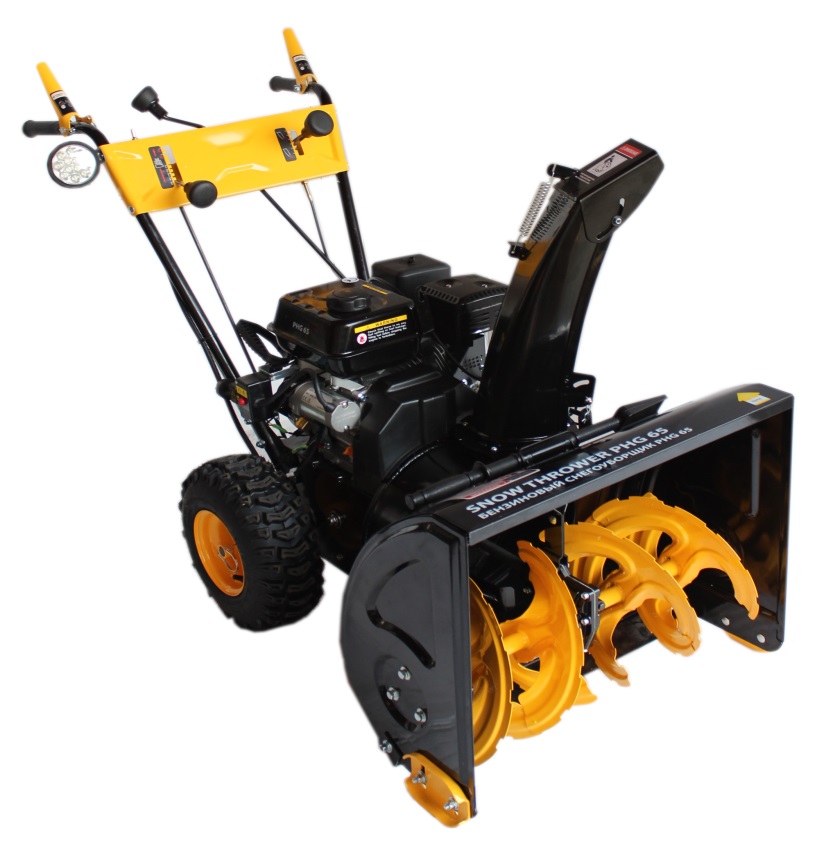 2012 г. PHG 65
Изменен дизайн. 6,5л.с.
Фара, эл. cтартер 220V
2012 г. PHG 55
Изменен дизайн